Beginning Junior Infants
“Mol an óige agus tiocfaidh sí.”
Welcome!
Welcome to all parents and guardians.

Your child is finally ready to embark on their exciting journey into formal     education.

This presentation will inform you about what your child will learn in school, what kind of homework to expect, and practical advice to help you support your child as best as you can through their first year of school.
Preparation for School
Please speak positively about school.
Read books and discuss stories with your child.
Take trips to your local library.
Engage in fine-motor control activities: making jigsaws, play dough,   fastening buttons etc. 
Show your child how to put on/take off their coat (buttons/zip).   
Label all belongings (especially jumpers and tracksuit tops).
Write your child’s name on the outside of all books.
Shoes - Velcro/no laces if possible.
School Uniform
Uniform
Navy tracksuit
Blue t-shirt
Navy jumper
Runners (Velcro)
                            

Label all uniform items please
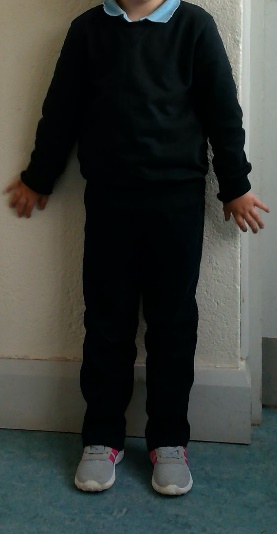 Lunch
Break time: 10 minutes  &  Lunch time: 30 minutes

Not too much lunch, as it takes a long time to eat and children can get         overwhelmed.

Practise giving your child their lunch in their lunchbox over the summer. This will help you to determine the amount they will have time to eat in school. It will also give them the opportunity to become more independent and familiar    with opening and closing their lunchboxes and drinks bottles.
Lunch continued….
Healthy Lunches - We have a healthy eating policy in Geashill N.S. All children are encouraged to bring healthy lunches to school. One small treat is permitted on Fridays.

If fruit/vegetables are brought for lunch, ensure they are prepared   in a way that your child can manage them independently.

Bottles of water can be refilled in the classroom.
Curricular Work
English Reading, Writing & Oral Language. (Jolly Phonics & Starlight Programme)
Gaeilge (Bua na Cainte)
Maths (Busy At Maths)
Social Environmental & Scientific Education (S.E.S.E)
Art
Music
Drama
P.E. 
Social, Personal & Health Education (S.P.H.E)
Religion (Grow In Love).
Aistear
Aistear is a curriculum framework for children from birth to 6 years old. Aistear is the Irish   word for a journey.
It is not a separate subject but a way of teaching every subject. It places an important         emphasis on learning through play.
This play is structured play, designed carefully by the teacher. It consists of various stations such as role play, small world play, messy play, construction, junk art etc.
New vocabulary will be taught before beginning each new theme. The children are              encouraged to use this language in context during Aistear time.
A new theme will be explored every few weeks: travel, the supermarket, the restaurant etc.
It strives to make children’s learning relevant to their own lives and experiences.
The adult guides the children in their learning. You, as a parent, also play a hugely                important role in this.
Phonics
Children are now taught to read using phonics.
The children are taught 42 letter sounds. Each sound has a story, song and action to accompany it.
Letter names become more of a focus at a later time.
Reading is taught using a ‘blending’ technique, where children are taught to ‘blend’  sounds together. For example, c-a-t, b-a-g.
Words that cannot be sounded out (also known as ‘tricky words’, such as ‘the’, ‘our’, ‘he’ and ‘she’), are given to the children to learn by sight. It is important to practise    tricky words with your child each night.
Homework
Should take 10-15 minutes with no distractions.

Each child will have a zipped homework folder. Any worksheets, workbooks or readers will be placed in this.
Homework will be assigned each Monday through ClassDojo. It  will explain what has to be done for the upcoming week. 
The children will receive a new rhyme each week to read. One   maths activity and some phonics based homework will be given  each night. 
Reading will begin after Christmas.
Phonics exercises/maths will always relate to the topic being       covered in class that week.
Settling In
Children to arrive to school from 9:00am. School begins at 9.10am.

The children will come straight into the classroom and find their assigned place. It would be an advantage if your child could visually recognise  their name before school starts.

Seating places will be changed regularly to ensure the children get a      chance to know everybody in the class.
ClassDojo
We use ClassDojo as a means of communication from school to home.
Any notes or messages you may need to send during the year can be sent to me using this app.
You will be given instructions in September on how to set this up and a  login code for your child’s account.
I will assign homework here and I can share some photos or videos of your   child’s work during the year also.
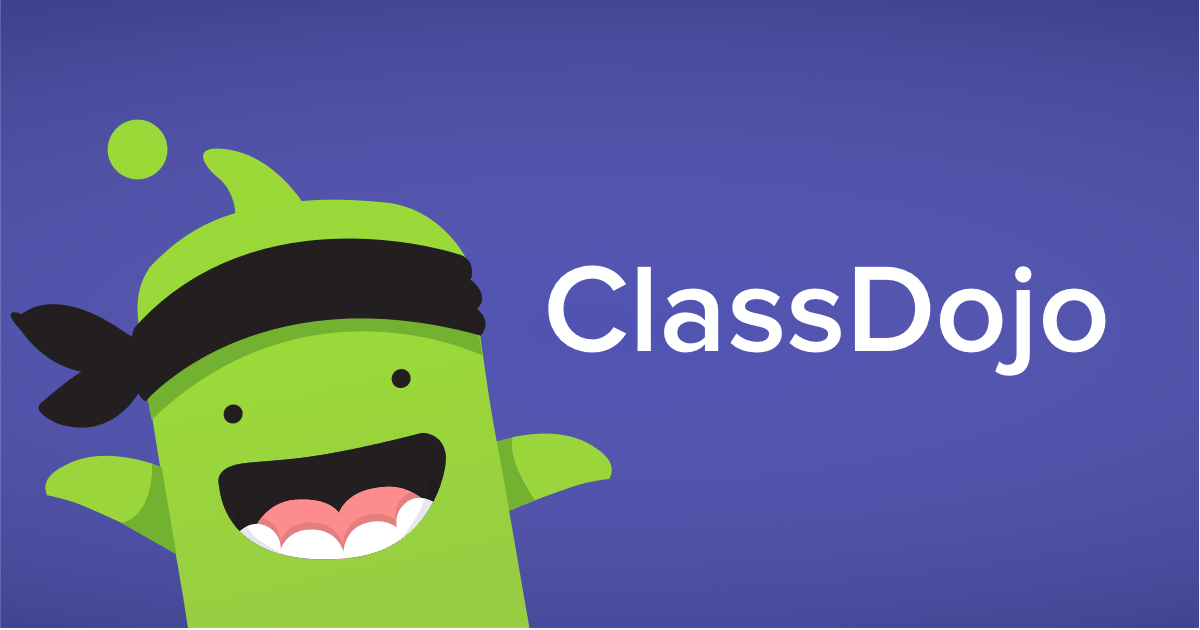 Assessment
Continuous informal assessments will be carried out throughout  the year at regular intervals - (Jolly Phonics/Busy At Maths/Gaeilge/Fine &  Gross Motor Control etc.)
Parent - teacher meetings held in Term 1 (Nov)
Standardised reading tests in Senior Infants (M.I.S.T Middle Infant       Screening Test)

If you have any concerns throughout the year regarding your  child's progress please arrange a meeting. 

If your child is/has accessed ANY early intervention 
services please make us aware as soon as possible.
(Speech and Language Therapy/ Physical or Occupational Therapy/            Psychological Services/ Hearing or Vision Services)
Dates for your Diary
School begins on Wednesday August 31th @ 8.50am
First day: 8:50 am-12:00pm
September 1st-September 9th: 9:10- 12:00pm.
September 12th onwards: 1:50pm finish.
Children must wait behind school gates until a parent/guardian/minder             approaches.
If you require somebody different to collect your child please inform me by   note on ClassDojo or phone the school in advance.
Thank You
Thank you for your time. I am looking forward to teaching
     the children in the next school year. 
If you have any question in the meantime do not hesitate to    make contact.
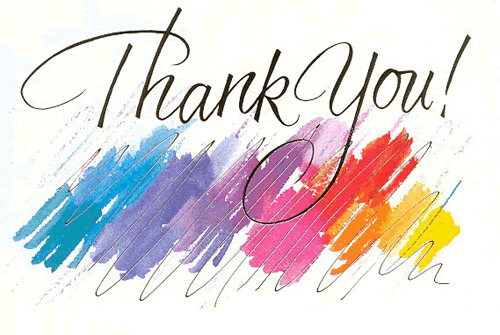